Networks 1
Key Revision Points
Key Points to Learn
Key Terms
3 differences between a LAN and a WAN
Advantages/Disadvantages of a LAN vs. stand-alone computers
Hardware need for a network
Definitions
A computer network is a number of computers linked together to allow them to share resources. Networked computers can share hardware, software and data.

Most computer networks have at least one server. A server is a powerful computer that provides one or more services to a network and its users. For example, file storage and email.

A LAN (Local Area Network) covers a small area such as one site or building, e.g. a school or a college.

A WAN (Wide Area Network) covers a large geographical area. Most WANs are made from several LANs connected together.
LAN and WAN
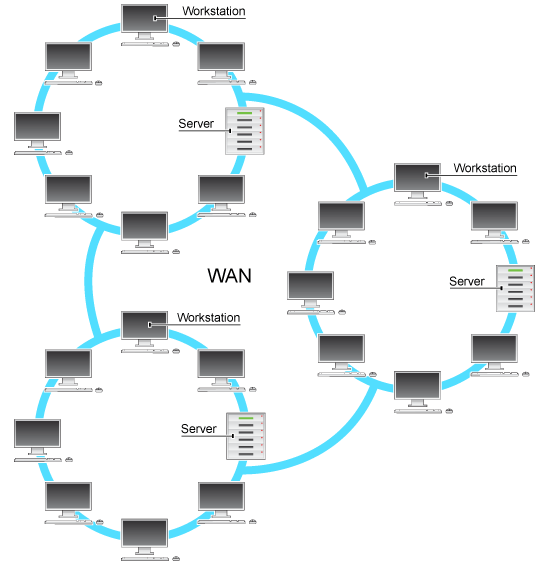 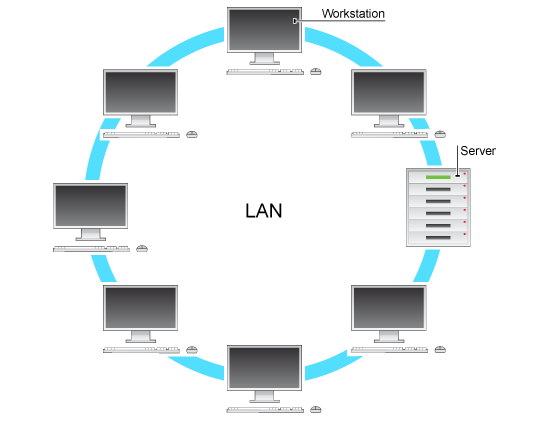 Don’t forget that a switch connects devices on a LAN and a router connects LANs to a WAN
Key Differences
Each row is one point on an exam question
Benefits of LAN
Advantages
Sharing devices such as printers saves money.
Files can easily be shared between users.
Network users can communicate by email and instant messenger.
Security is good - users cannot see other users' files unlike on stand-alone machines.
Data is easy to backup as all the data is stored on the file server.
Drawbacks of LAN
Disadvantages
Purchasing the network cabling and file servers can be expensive.
Managing a large network is complicated. A network manager usually needs to be employed.
If the file server breaks down the files on the file server become inaccessible. 
There is a danger of hacking, particularly with wide area networks. Security procedures are needed to prevent such abuse, eg. a firewall.
Hardware 1
Each device on a LAN needs a network adapter such as a network interface card (NIC)
Ethernet Cabling is needed in a non-wireless network to connect the computers and peripherals. The most common types are Cat5e and Cat6
Hardware 2
A switch is used to link computers and peripherals together in a cabled network. Switches receive data from one device (in units called frames) and transmit it to another device

A wireless access point (WAP) is a device that allows computers and printers etc. to connect to a wired network using radio waves rather than cabling (it’s basically a wireless switch). Devices connecting to a WAP need wireless capability

A router is required to connect different networks e.g. connect your home network to the Internet